Литература
10
класс
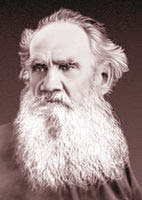 Л.Н.Толстой 
Роман-эпопея 
«Война и мир»
Сегодня на уроке
1
Познакомимся с произведением «Война и мир»
2
Проанализируем тему, идею и композицию произведения
Роман -  эпопея «Война и мир»
Роман «Война и мир» - величайшее событие в мировой литературе, сделавшее имя 
Л.Н. Толстого бессмертным.
Критики о романе «Война и мир»
Классик французской литературы Г.Флобер сказал о романе и его создателе: «Это первоклассно! Какой живописец и какой психолог!...»
Критик Н.Н.Страхов писал: «Ничего подобного нам не представляла ни одна литература…Тысячи сцен, история, война, все ужасы , какие есть на земле, все страсти…все  радости и горести –всё это есть в картине. Подобного чуда в искусстве ..ещё не бывало на свете!».
Русская национальная эпопея
«Без ложной скромности, это как «Илиада»», -говорил о своем романе Л.Н.Толстой. К созданию «Войны
 и мира» писателя вдохновила «мысль народная», т.е. всенародное значение главного события для России той эпохи-войны 1812 года. Народ в романе – это огромная духовная и физическая сила. 
«Война и мир» –это и национальная эпопея о подвиге русского народа в Отечественной войне 1812 года и дворянская «семейная» хроника.
История создания романа- эпопеи
Роман-эпопея – наиболее крупная форма эпической литературы.

Основной чертой эпопеи является то, что она воплощает в себе судьбы народов и исторический процесс.
Над романом Толстой работал с 1863 по 1869 год.
Начало произведения
«Война и мир» сразу начинается с действия. С первых страниц мы попадаем в салон Анны Павловны Шерер,  любимой фрейлины императрицы Марии Фёдоровны,  где знакомимся с героями романа. Это высшее общество.  Персонажи предстают перед читателем в один из обычных для их образа жизни дней. Действие начинается в июле 1805 года. Толстой показывает читателю, как меняется жизнь его героев на протяжении последующих 7 лет.  
Книга начинается на французском языке, но есть ссылки с переводом на русский язык.
Салон Анны Шерер
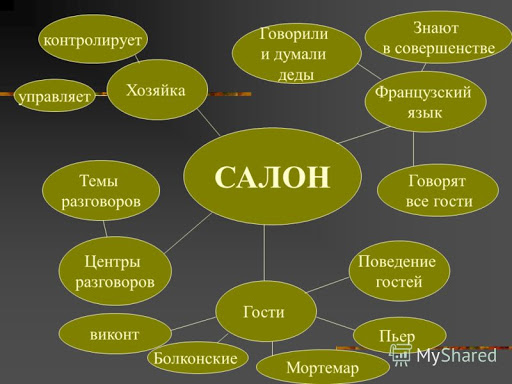 Наташа Ростова
Прототипом героини Наташи Ростовой стала жена автора Софья и её сестра Татьяна, соединив вместе их черты и характеры,  получился единый образ Наташи Ростовой,  хотя она довольно изнеженная и избалованная матерью особа и любимица всей семьи, Наташа растет честным и открытым человеком. Наташа Ростова - любимая героиня Толстого, ведь она близка к простому народу и так отличается от других героинь. В нее влюблены почти все мужские персонажи романа.  Своё счастье она находит в семейном очаге.
Андрей Болконский
Князь А. Болконский — сын богатого, знатного и уважаемого светом вельможи екатерининской эпохи, получивший прекрасное воспитание и образование. Он умен, смел, глубоко порядочен, безукоризненно честен и горд. Его гордость обусловлена не только воспитанием, социальным происхождением, но является также его отличительной «родовой» чертой.
Мари Болконская
Дочь старого князя Болконского и сестра Андрея Болконского. Марья некрасива, болезненна, но всё её лицо преображают прекрасные глаза: «… глаза княжны, большие, глубокие и лучистые ...делались привлекательнее красоты». Княжна Марья отличается большой религиозностью. Она часто принимает у себя всевозможных богомольцев, или, как она их называет «божьи люди», странников. У неё нет близких друзей, она живёт под гнетом отца, которого невероятно боится и любит.
Пьер Безухов
«..Массивный, толстый молодой человек в очках… Пьер был несколько больше других мужчин в комнате… Умный и вместе робкий, наблюдательный и естественный взгляд, отличавший его от всех в этой гостиной… Улыбка у него была не такая, какая у других людей, сливающаяся с неулыбкой…лицо у него было детское, доброе, даже глуповатое и как бы просящее прощения...».
Элен Курагина
«Глупая красавица графиня Элен Безухова, сестра Анатоля Курагина,  пользующаяся репутацией прелестной женщины ,  привлекает  в свой салон все, что блестит богатством, знатностью или высоким чином…», -так писал о ней Д.Писарев.
Анатолий  Курагин
Он сын князя Василия, брат Элен и Ипполита. Сам князь Василий смотрит на своего сына как на "беспокойного дурака", которого постоянно нужно выручать из различных неприятностей. Анатоль  очень красив, щеголь, наглец. Пытался искалечить судьбу Наташи Ростовой, которая влюбилась в него.
Платон Каратев
Платон Каратаев – самый необычный солдат, который встречался на пути у Пьера Безухова. В нем не было ни капли жестокости, которая обычно присуща военным людям. Этот человек любил весь мир и никого не осуждал. Оказавшись в плену с Пьером, он утешает его и возрождает Безухова, дарит ему надежду на светлое будущее. Пьер, разочаровавшись в войне и в людях находит в Платоне человека, которому можно довериться, несмотря на то, что тот являлся простым солдатом.
Композиция
В романе 4 тома и эпилог
1 том – 1805 год
2 том – 1806 – 1811 годы
3 том – 1812 год
4 том – 1812 – 1813 годы
Эпилог – 1820 год
В романе Л.Н.Толстой часто прибегает к приёму контраста. Это выражено и в самом названии романа «Война и мир»,  и в противопоставлении главных героев. Наташе Ростовой противопоставляется Элен Безухова, гордому Наполеону -демократичный Кутузов, Андрею Болконскому –Пьер Безухов.
Кутузов 			Наполеон
Готовимся к поступлению в вуз
1. Каким годом и месяцем датируется начало событий романа «Война и мир»?


А) июнь 1803 года
B) июль 1805 года
 С) август 1806 года
D) сентябрь 1806 года
Ответ: В
Готовимся к поступлению в вуз
2. Сколько лет было Наташе Ростовой, когда читатель впервые познакомился с ней в эпизоде ее именин?
 
А) десять
B) одиннадцать
 С) тринадцать
D) четырнадцать
Ответ: С
Готовимся к поступлению в вуз
3. Кому были обязаны русские успеху дня в Шенграбенском сражении?
 A)роте Тимохина
 B)майору Экономову
 C)князю Багратиону
 D)батарее капитана Тушина


Ответ: D
Сегодня на уроке мы узнали
1
Раскрыли тему и идею романа-эпопеи «Война и мир»
2
Узнали о творчестве писателя
Задание для самостоятельной работы
Ответить на вопросы №5 и №6 на странице
54  учебника по литературе
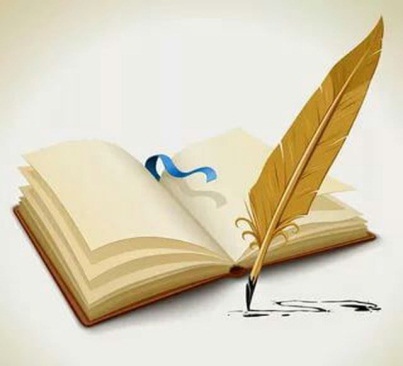